Open Educational Resources & ©
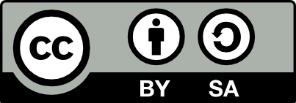 What sort of things are protected by ©?
Pretty much any kind of creative work you can think of. Kind of monopoly which protects the rights of authors/ creators to exploit their own work.
How long does © last?
Author’s lifetime plus 70 years (Orwell example)
Who owns © in your work?
Generally speaking, you do, as the author. Students at UCL own © in their own work, whether it is a dissertation or a blog post. Employees own the © in research papers and teaching materials. (UCL waives its right as employer to claim © in that material)
1
Open Educational Resources & ©
In © terms by posting material on an OER we are “making it available to the public”, which is one of the restricted acts under © law. Normally reserved by the © owner.
If you are a student, you will own the copyright in your own academic work or so you can choose to make your work available or not.
If you are UCL staff then you also own the © in the teaching materials you create, however UCL also enjoys a licence to reuse your work which includes making it available to the public via an OER .
2
Open Educational Resources & ©
What people can do with your work?
Choice of licence terms: Creative Commons licences: Free to use online licensing system which gives permission for others to use your work under certain conditions
Mainly they must acknowledge you as the author of the work.  
Advantages:
Recognised system of licensing
Removes any ambiguity about how your work can be reused
No need for you to deal with permission requests. 
Ensures you are credited as the author, which may assist your reputation.
3
Open Educational Resources & ©
© issues to be aware of
Does your work contain extracts from other people’s work? (third party material)
If so you need to check whether you require permission from the © owner, before your work is posted online. Bearing in mind: The OER is a non-commercial project, which tends to reduce © risk, but you will be making it available to a vast potential audience (anyone with internet access)
4